Die Moderne - Grundcharakteristik
Der Terminus Moderne wird nun programmatisch im Sinne von gegenwärtig statt vorherig, aktuell statt verbraucht und überholt verwendet; jegliche Traditionsverbundenheit wird entschieden zurückgewiesen. Im Anschluss an diese <passatische Haltung der Avantgarde> öffnen sich die bildnerischen und literarischen Künste in ihrem Umfeld für die industrialisierte Welt und deren neue Medien – ein Prozess, an den sich eng die Vorstellung knüpft, über alle vergangene Kultur und Kulturen in Form der Intertextualität frei verfügen zu können: Diese alternative Geste des souveränen Verfügens über den kulturellen Gesamttext und über die kulturelle, auch die literarische Tradition, ist ein prägnantes, vermutlich noch zu wenig beachtetes Merkmal der avantgardistischen Modernekonzeption, dass schließlich in der Postmoderne spielerisch weitergeführt wird. Der damit einhergehenden Ausweitung des Werkbegriffs ist jedoch abzulesen, dass die industrialisierte Moderne und industrielle Epoche nach 1900 beginnen, ihre eigene Ästhetik freizusetzen: eine Ästhetik, die sich leiten lässt von einer Allianz zwischen Kunst und Industrie, und das heißt letztlich auch von ästhetischen und gesellschaftlicher Moderne. [...]Damit ist die Basis der Avantgarde-Literatur und so zugleich der dem Ästhetizismus der Jahrhundertwende entgegengesetzte Entwurf einer nicht-autonomen Kunst der  Moderne umrissen: es handelt sich hierbei um eine heteronom gedachte Poetik des Fragments, in der die »ästhetische Idee des Simultanen« und Fragmentarischen dominiert und die in Simultan- und Reihungsstil, filmischer Schreibweise, Dokumentarismus und amimetischerMontagetechnik ihre konkrete Realisationsformen findet. Jene schon von Baudelaire als Kennzeichen der Moderne benannten Komponenten des Vorüberziehenden, Flüchtigen, Entschwindenden und Zufälligen, Unüberschaubaren und Undurchschaubaren erlangen Bedeutung und damit zugleich kleinere Einheiten, eben das Fragment, konkret als Gesprächsfetzen, ausschnitthafte Eindrücke, Wahrnehmungspartikel, die der aktuellen Alltagsrealität entnommen sind.
Die Moderne - Grundcharakteristik
Der Terminus Moderne wird nun programmatisch im Sinne von gegenwärtig statt vorherig, aktuell statt verbraucht und überholt verwendet; jegliche Traditionsverbundenheit wird entschieden zurückgewiesen. Im Anschluss an diese <passatische Haltung der Avantgarde> öffnen sich die bildnerischen und literarischen Künste in ihrem Umfeld für die industrialisierte Welt und deren neue Medien – ein Prozess, an den sich eng die Vorstellung knüpft, über alle vergangene Kultur und Kulturen in Form der Intertextualität frei verfügen zu können: Diese alternative Geste des souveränen Verfügens über den kulturellen Gesamttext und über die kulturelle, auch die literarische Tradition, ist ein prägnantes, vermutlich noch zu wenig beachtetes Merkmal der avantgardistischen Modernekonzeption, dass schließlich in der Postmoderne spielerisch weitergeführt wird. Der damit einhergehenden Ausweitung des Werkbegriffs ist jedoch abzulesen, dass die industrialisierte Moderne und industrielle Epoche nach 1900 beginnen, ihre eigene Ästhetik freizusetzen: eine Ästhetik, die sich leiten lässt von einer Allianz zwischen Kunst und Industrie, und das heißt letztlich auch von ästhetischen und gesellschaftlicher Moderne. [...]Damit ist die Basis der Avantgarde-Literatur und so zugleich der dem Ästhetizismus der Jahrhundertwende entgegengesetzte Entwurf einer nicht-autonomen Kunst der  Moderne umrissen: es handelt sich hierbei um eine heteronom gedachte Poetik des Fragments, in der die »ästhetische Idee des Simultanen« und Fragmentarischen dominiert und die in Simultan- und Reihungsstil, filmischer Schreibweise, Dokumentarismus und amimetischerMontagetechnik ihre konkrete Realisationsformen findet. Jene schon von Baudelaire als Kennzeichen der Moderne benannten Komponenten des Vorüberziehenden, Flüchtigen, Entschwindenden und Zufälligen, Unüberschaubaren und Undurchschaubaren erlangen Bedeutung und damit zugleich kleinere Einheiten, eben das Fragment, konkret als Gesprächsfetzen, ausschnitthafte Eindrücke, Wahrnehmungspartikel, die der aktuellen Alltagsrealität entnommen sind.
Raoul Hausmann: Der Geist unserer Zeit(1920)
Diese mechanische Kopfmontage ist sicherlich Hausmanns berühmtestes Werk aus der Dada-Zeit. Historiker glauben, dass das Werk die Desillusionierung darstellt, die Hausmann angesichts der Unfähigkeit der deutschen Regierung empfand, Veränderungen zum Wohle der Nation vorzunehmen. Die Skulptur besteht aus einer hölzernen Hutmacherpuppe, an der verschiedene Gegenstände befestigt sind, darunter ein Maßband, ein Schmuckkästchen, ein Lineal, Kameraknöpfe aus Messing, ein Schreibmaschinenrad, ein altes Portemonnaie und ein undichter Teleskopbecher.
Die Verwendung des hölzernen Kopfes spiegelt Hausmanns Haltung gegenüber dem typischen Menschen in einer korrupten Gesellschaft wider, der nur die Fähigkeit hatte, was der Zufall an der Außenseite seines Kopfes kleben ließ. Das Gehirn dieser Menschen, so Haussmann, bleibt leer. Hausmann kritisiert die Unfähigkeit zur Subtilität oder zum kritischen Denken und stellt diese Bürger als engstirnige Dummköpfe mit blinder Automatisierung dar.
Quelle: https://malen-lernen.org/dadaismus/?__cf_chl_tk=NioBUWrNM3eznR4hNTjEC93K4Nm9NMXSFAKWGEInJx8-1676575186-0-gaNycGzNCeU#Raoul_Hausmann_Der_Geist_unserer_Zeit1920
Sprachkrise und Subjektkrise in der Moderne
und Prager deutsche Literatur und Neue Sachlichkeit und Sprachspiele
Sprachskepsis
Allgemeine Sprachskepsis um die Jahrhundertwende: 
	- Rilke: Malte Laurids Brigge
	- Benn: Frühe Gedichte
	- Tagebücher Kafkas
Absenz der Eindeutigkeit
Die Zuordnung  Ding – Wort ist nur eine Sache der Konvention →
Problem: wenn die Konvention nicht funktioniert, jeder versteht etwas anderes, die Worte verlieren ihre Bedeutung
Entfremdungserfahrung
Zu den Worten, die die größten Probleme vorbereiten gehören die Worte: Ich, Individuum, Subjekt
→ Subjektkrise in der Moderne
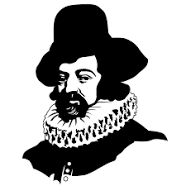 Zu Chandos-Brief
- Warum an Francis Bacon? Bacons Idolen-Lehre und seine Erkenntniskritik:
	idola fori – sterotypisierte Begriffe
Spiel der Uneigentlichkeit
Wie zeigt sich die Sprachkrise der Moderne in diesem Text?
Subjektkrise in diesem Text?
Yoko Tawada (1960-)
Die zweite Person Ich
Als ich dich noch siezte,sagte ich ich und meinte damitmich.Seit gestern duze ich dich,weiß aber noch nicht,wie ich mich umbenennen soll.
Vor einem hellen Vokal
Gleich werde ich meinenBauch zeigen und tanzen an einemTeich wo eine deutscheEiche steht. Ein gottlosesBuch werde icheuch schreiben und steigehoch auf den Galgen. Ich bin ein fliegenderTeppich mit einemKopftuch. So einPech! Kann ich fliehen? Kennst du das LandCH?Die Lesart der heiligen S-chriftzeichen c und h bleibt weiter offen
Ernst Mach – Subjekt und die Möglichkeit der Selbsterkennntnis
Sprachkrise – wie funktioniert die Sprache/ alle Systeme, die eine Bedeutung tragen und vermitteln wollen?
Das semiotische 
Dreieck
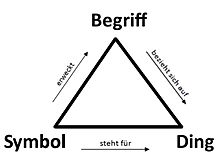 Die Sprachkrise als Bestandteil der Erkenntniskrise
Problem: Absenz der Eindeutigkeit
Hauptdarsteller:
Friedrich Nietzsche: Über Wahrheit und Lüge im aussermoralischen Sinn -  (geschrieben früher, aber erschienen 1903): Sprache ist als subjektive Erkenntnisform für die Unerkennbarkeit der Wahrheit verantwortlich – wir wissen um die Dinge selbst, aber sie sind in der Sprache unfasslich…Was ist also Wahrheit? Ein bewegliches Heer von Metaphern, Metonymien, Anthropomorphismen kurz eine Summe von menschlichen Relationen .... Illusionen, von denen man vergessen hat, dass sie welche sind.“
Sprachskepsis und Identitätskrise
Fritz Mauthner (1892 in Hořice – 1929, Meersburg): „Das Gedächtnis ist eine Tatsache des Bewußtseins und das Bewußtsein ist für uns nur als Gedächtnis eine Tatsache. Man könnte mit diesen Worten noch weiter jonglieren und würde doch nicht einmal in dem skeptischen Sinne der Sprachkritik zu einer festen Definition der beiden Begriffe gelangen. Wir ahnen jedoch, daß eine durch Selbstbeobachtung ermittelte Tatsache des Bewußtseins nicht das Abstraktum Gedächtnis ist, sondern nur die Reihe einzelner Erinnerungsbilder; wir ahnen, daß das Wort Bewußtsein eigentlich nichts anderes bedeutet als den Zusammenhang der Erinnerungsbilder.“
Prager deutsche Literatur- um die Jahrhundertwende und zwischen den Weltkriegen
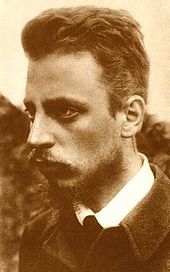 Rainer Maria Rilke (1875-1926)
Larenopfer (1895)
Das Stundenbuch (1905)
Duineser Elegien (1923)
Sonette an Orpheus (1923)
Die Aufzeichnungen des Malte Laurids Brigge (1910)
Rilke : Gazella dorcas (1907)
Verzauberte: wie kann der Einklang zweiererwählter Worte je den Reim erreichen,der in dir kommt und geht, wie auf ein Zeichen.Aus deiner Stirne steigen Laub und Leier,und alles Deine geht schon im Vergleichdurch Liebeslieder, deren Worte, weichwie Rosenblätter, dem, der nicht mehr liest,sich auf die Augen legen, die er schließt:um dich zu sehen: hingetragen, alswäre mit Sprüngen jeder Lauf geladenund schüsse nur nicht ab, solang der Halsdas Haupt ins Horchen hält: wie wenn beim Badenim Wald die Badende sich unterbricht:den Waldsee im gewendeten Gesicht.
Subjektkrise in der Moderne
Anknüpfung an  an und Kritik von Descartes´ Subjekt–Vorstellung
Noch in der Sprachebene - Problematik der Bezeichnungen:
Individuum – etwas, was nicht geteilt werden kann
Subjekt – etwas, was unter den Veränderungen als das Beständige bleibt (Descartes), auf dem alles geschieht
In der Subjektkrise: Pluralität und Fragmentarität des Ich (Dividuum), sein ständiges Wechsel, seine Beweglichkeit
„Nur wer sich verwandelt, bleibt mit mir verwandt.“ Morgenstern
Relativität der Erkenntnis – hängt vom Betrachter ab (E. Mach)
Goethe: Dichtung und Wahrheit
Am 28sten August 1749, Mittags mit dem Glockenschlage zwölf, kam ich in Frankfurt am Main auf die Welt. Die Konstellation war glücklich: die Sonne stand im Zeichen der Jungfrau und kulminierte für den Tag; Jupiter und Venus blickten sie freundlich an, Merkur nicht widerwärtig, Saturn und Mars verhielten sich gleichgültig; nur der Mond, der soeben voll ward, übte die Kraft seines Gegenscheins um so mehr, als zugleich seine Planetenstunde eingetreten war. Er widersetzte sich daher meiner Geburt, die nicht eher erfolgen konnte, als bis diese Stunde vorübergegangen.
Lektüre 1: Manifeste der Moderne
1. Was sind die Gemeinsamkeiten und Unterschiede in den Manifesten der tschechischen und der deutschen Moderne:
a) Abgrenzung – wovon?
b) Rolle der Wissenschaft?
c) Das Nationale als Programm?
d) Rolle der Kritik?
Lektüre für das nächste Seminar
Franz Kafka: Beim Bau der chinesischen Mauer
Fragen:
Wie zeigt sich das Fragmentarische in dieser Erzählung?
Ist hier das Fragment bezogen auf die Erkenntnis, auf die Kommunikation oder auf die Subjekte?
Inwiefern scheint diese Erzählung real (wirklichkeitsbezogen) zu sein und inwiefern zeigt sich ihre Fiktionalität?
Hesse: Kurzgefasster Lebenslauf
Wie überwindet Hesse die Fragmentarität des Subjekts in seiner Selbsterkenntnis?
Wie wird das Fragmentarische des Ichs ausgedrückt?
Wie ist die Beziehung vom Autor und Werk in diesem Text Hesses?
Hesses Autobiographie und die Regeln des Genres?
Intertextuelle Hinweise…
Wie ist die Geburt und der Tod des Ichs dargestellt?
Wie ist die Beziehung des Ichs zum Schreiben (Dichten)?
Wie steht das Ich zur Wirklichkeit?